Universidade de São PauloFaculdade de Economia, Administração e Contabilidade de Ribeirão Preto
Economia Política Clássica
 REC2401 / 2023
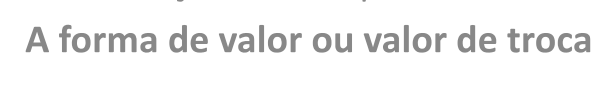 17ª aula
Item 3 do capítulo 1 – A Mercadoria
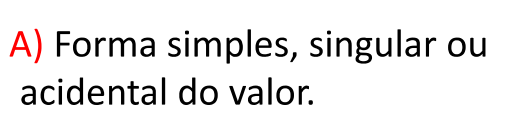 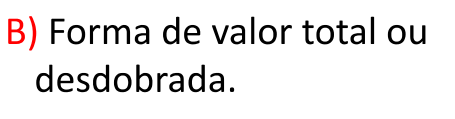 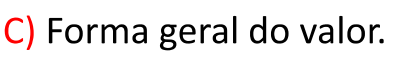 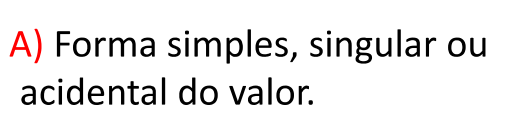 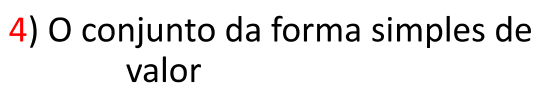 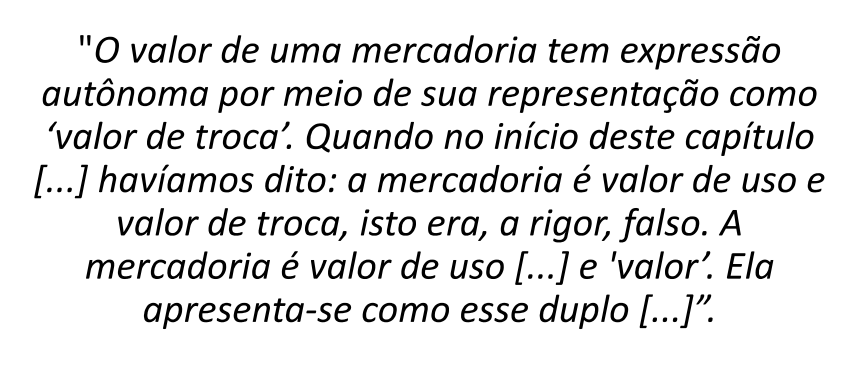 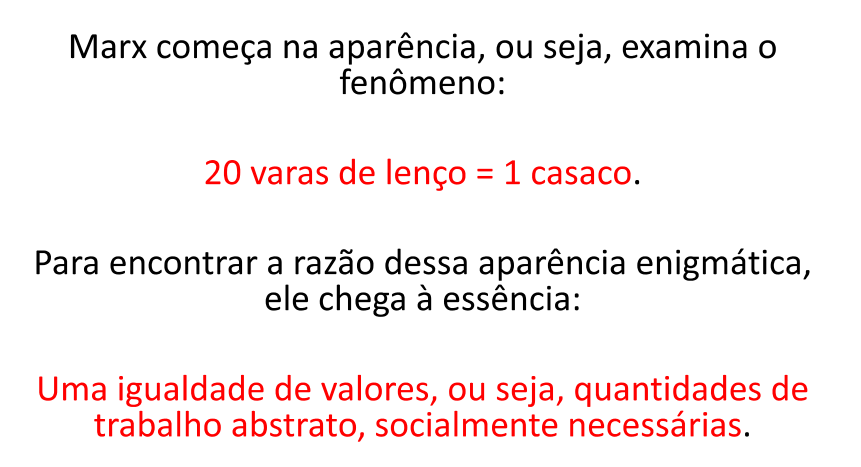 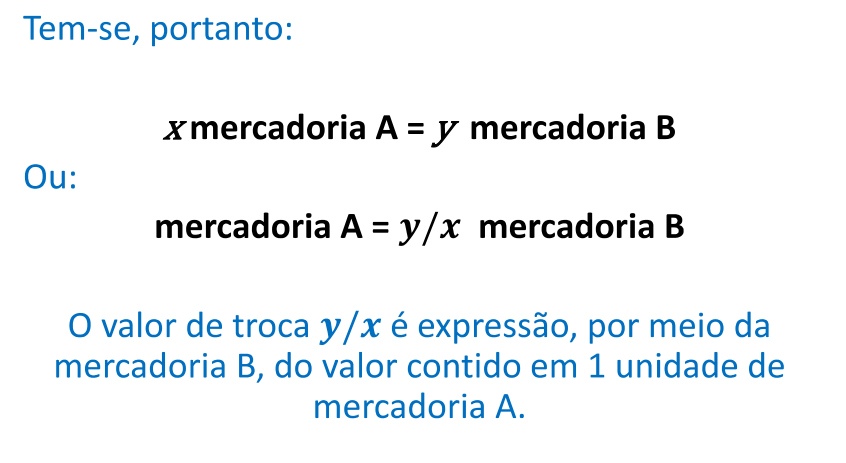 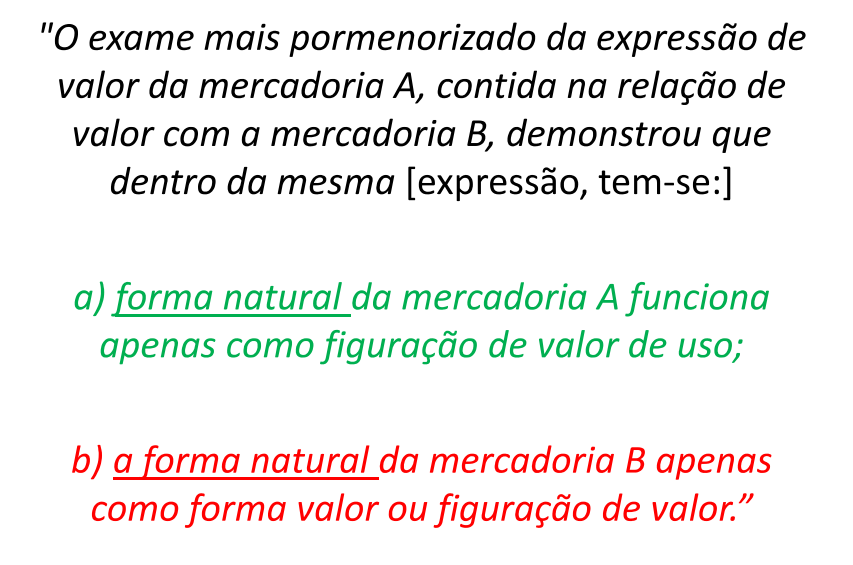 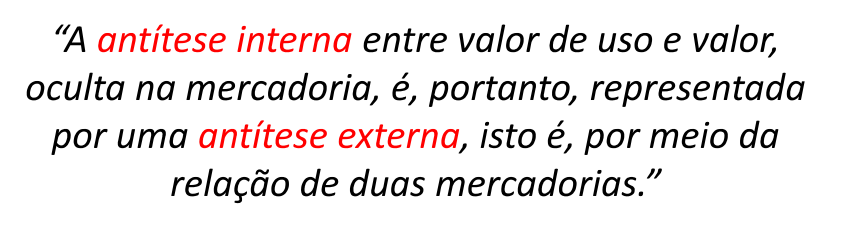 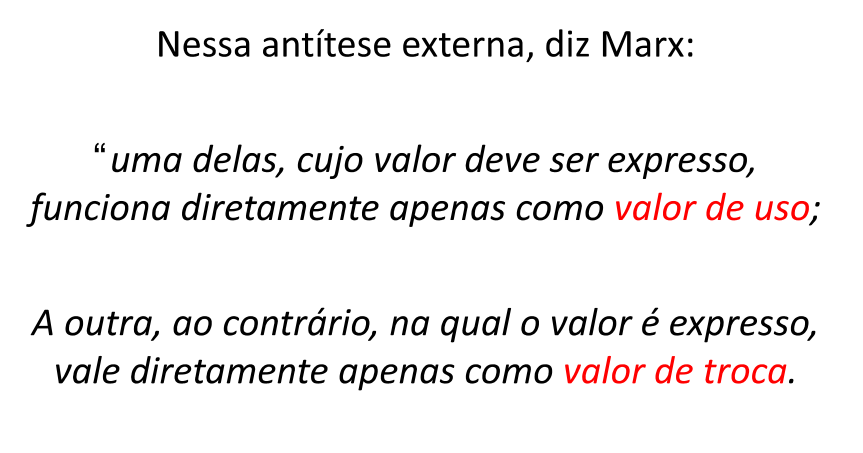 A conclusão do item “Forma de valor simples”:
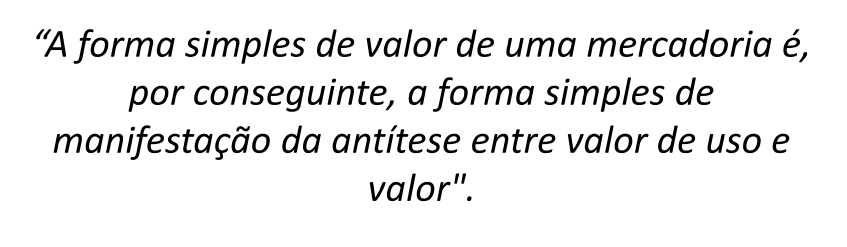 Como é feita a crítica?
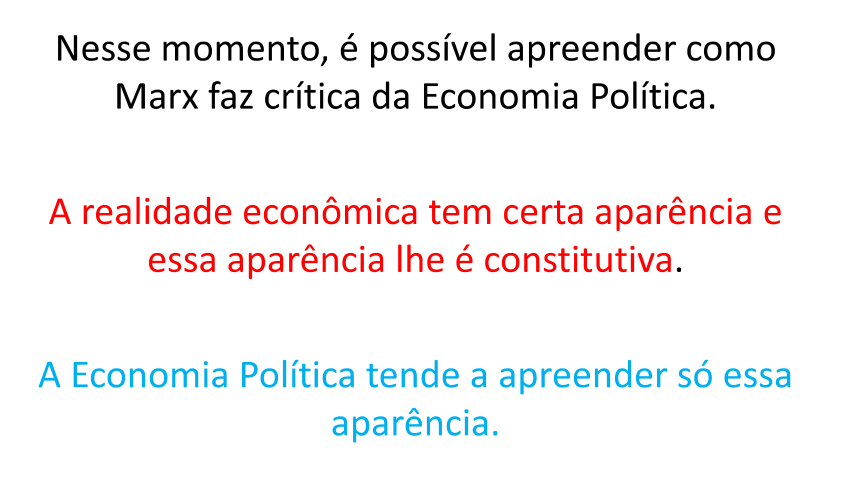 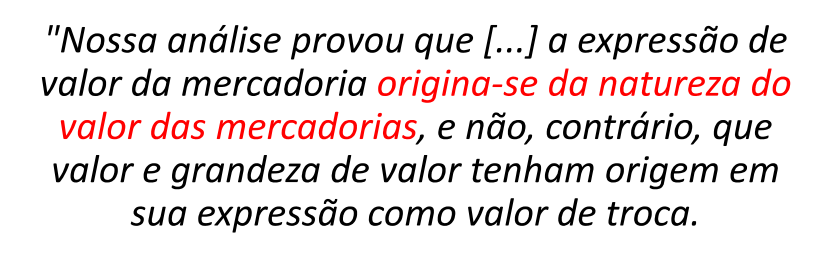 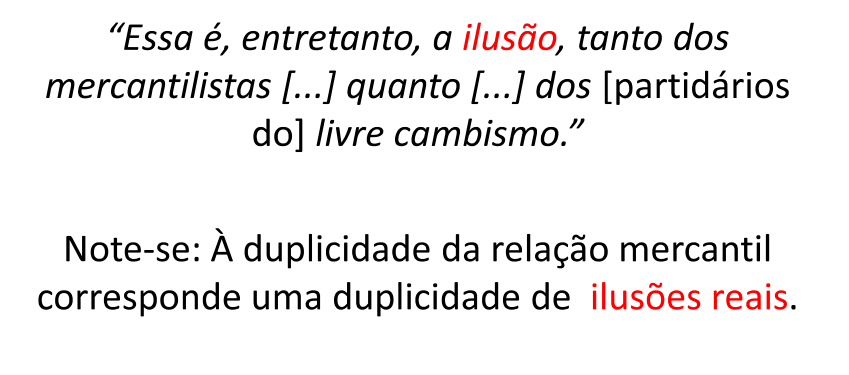 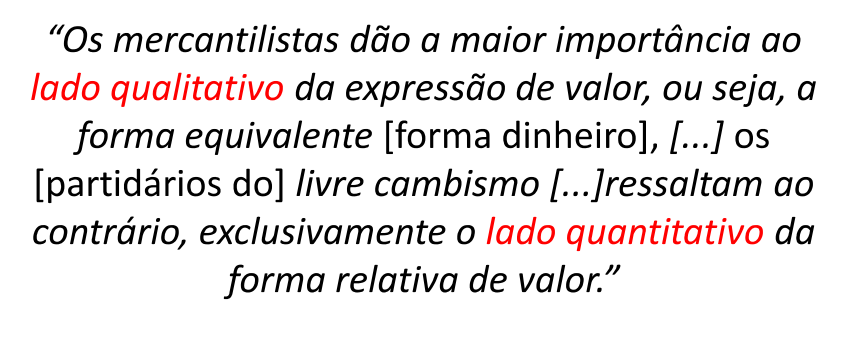 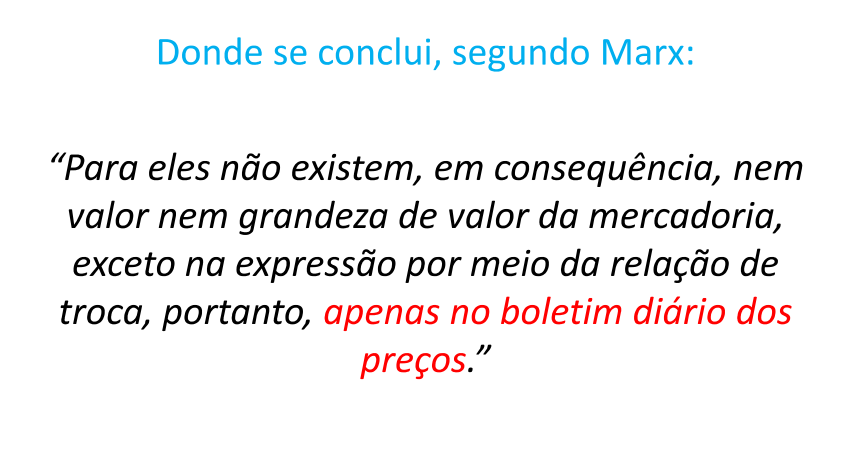 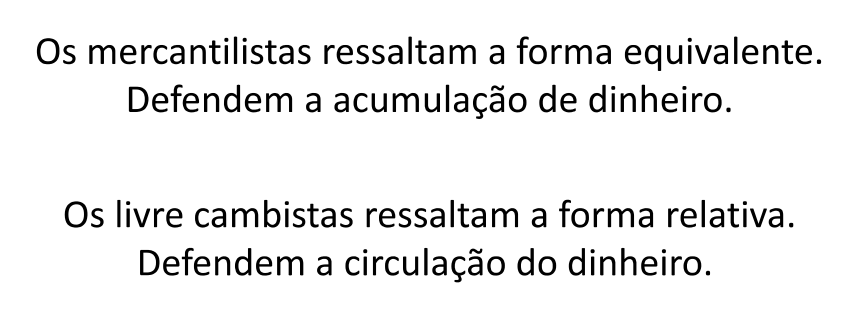 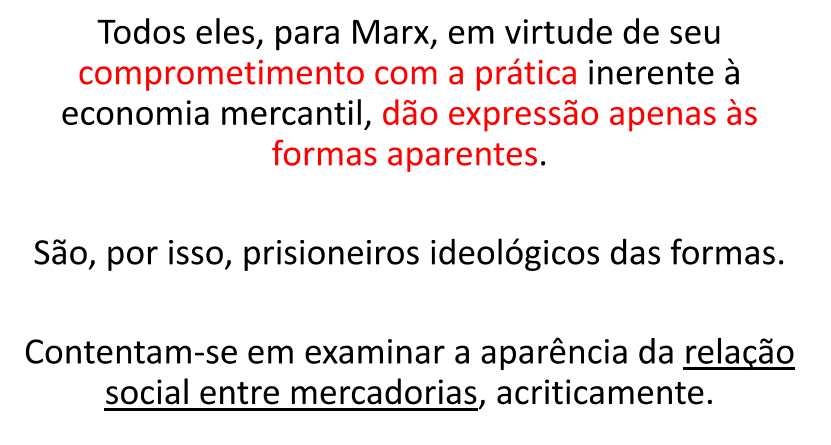 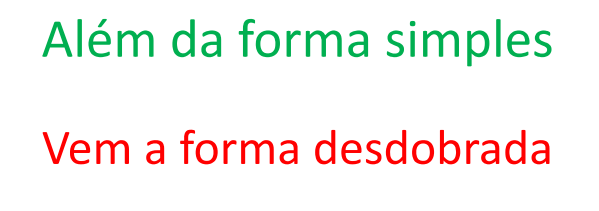 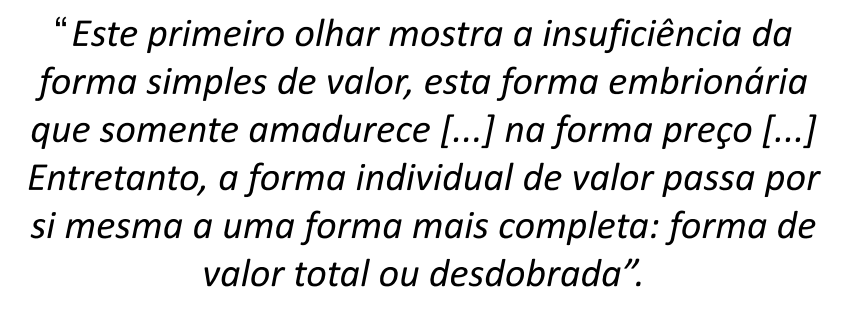 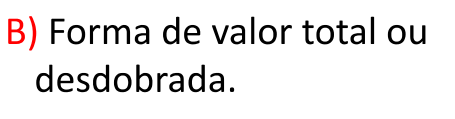 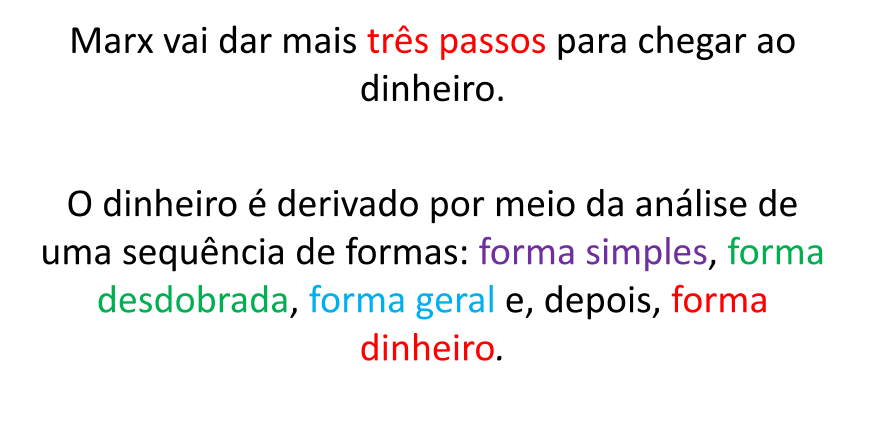 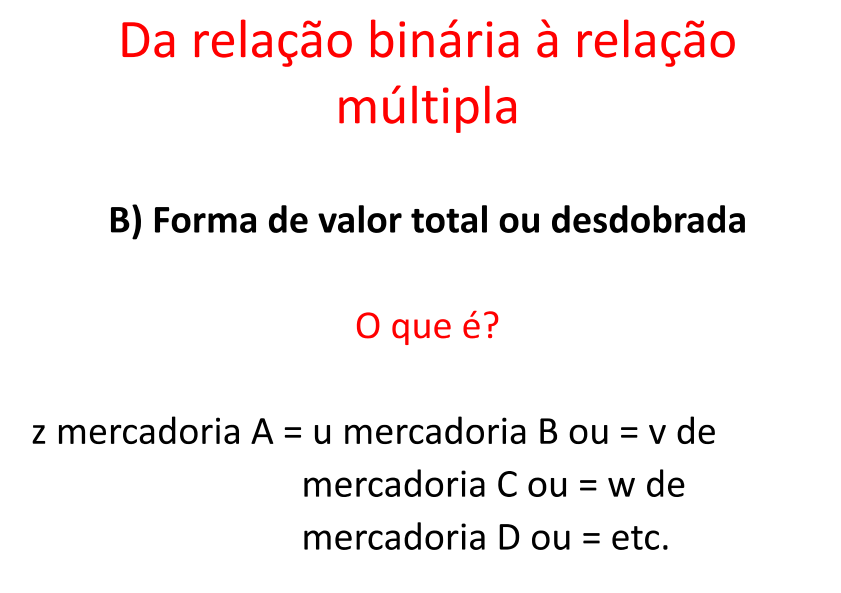 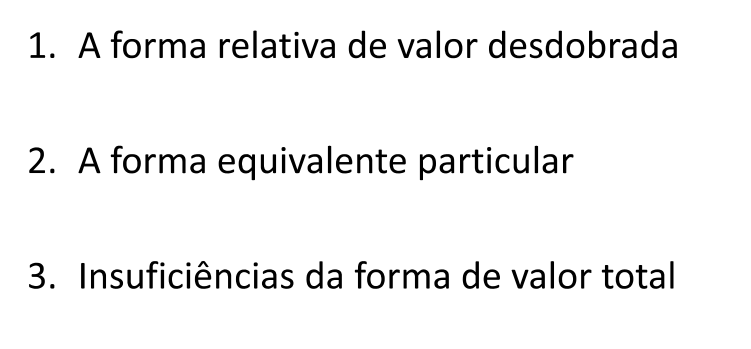 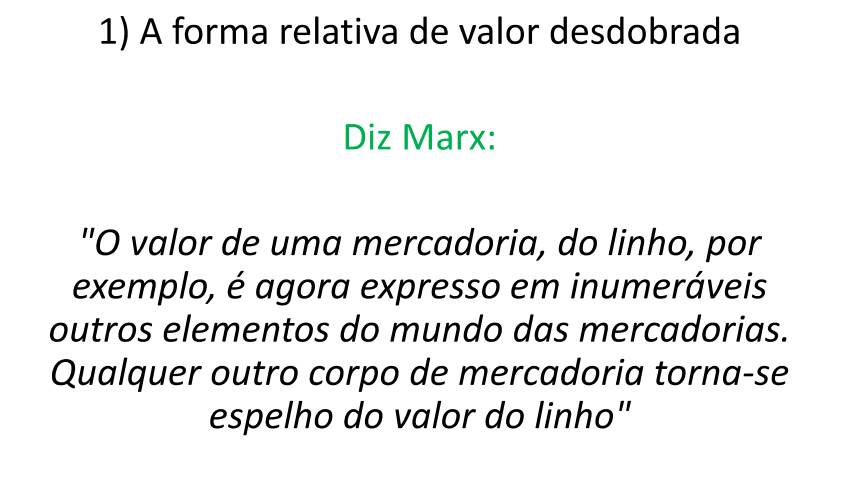 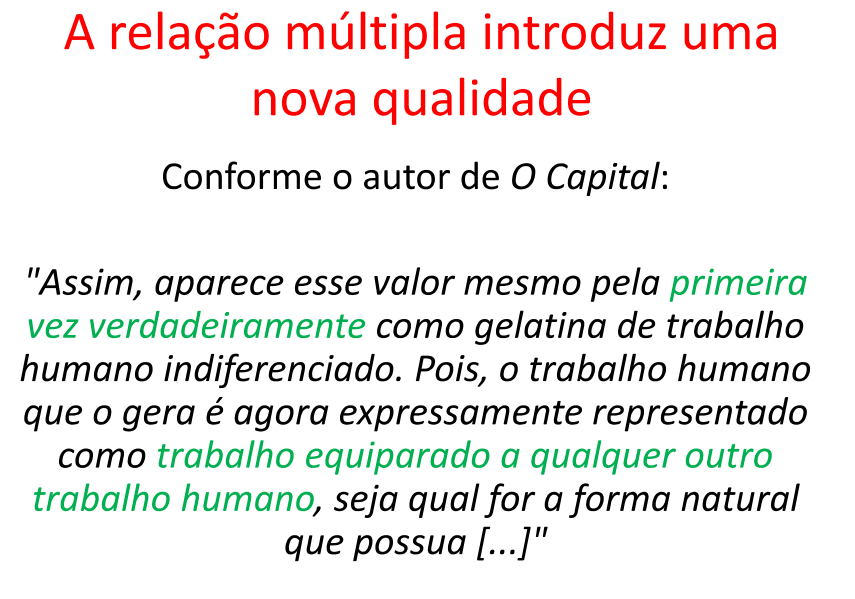 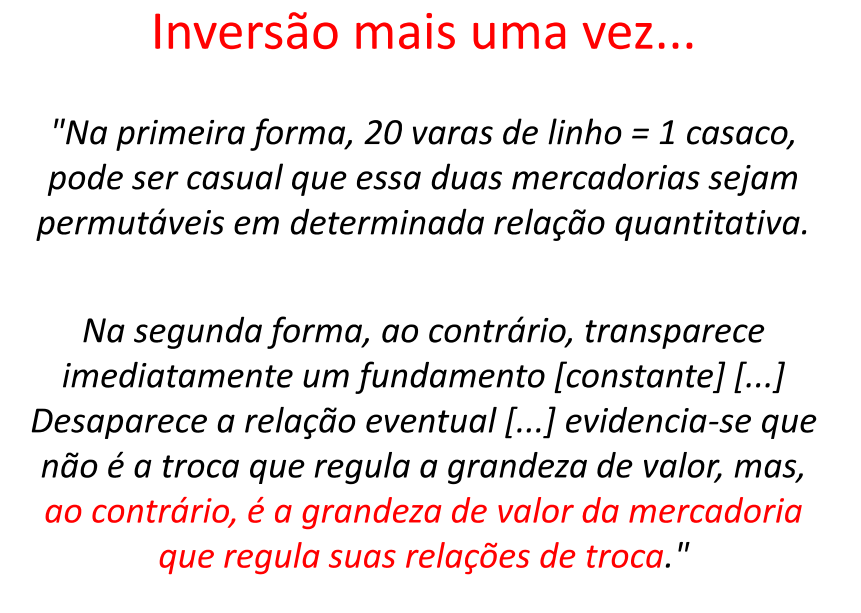 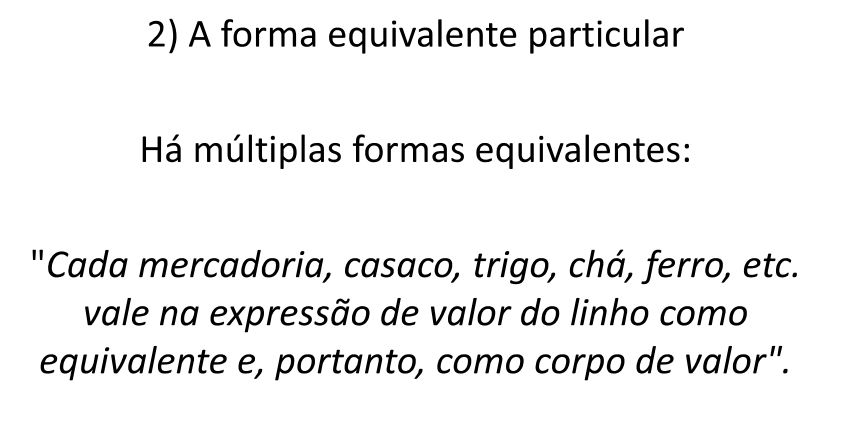 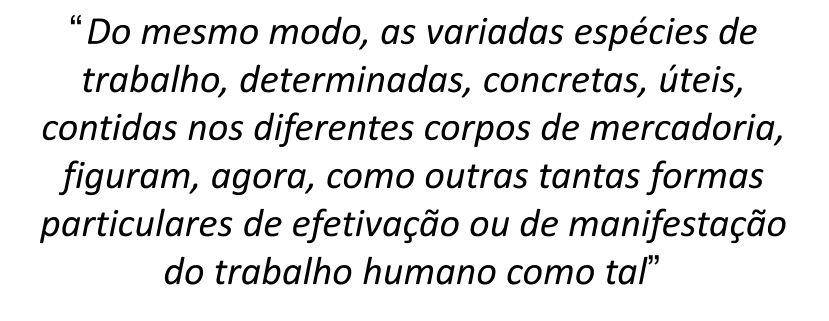 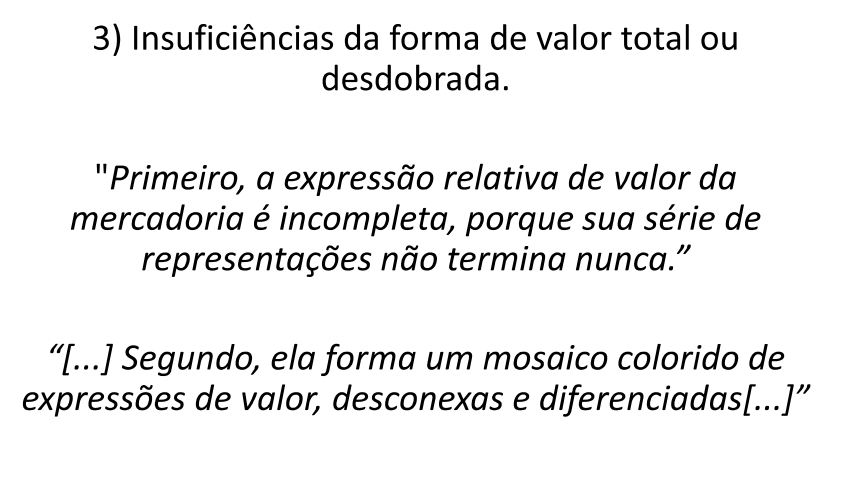 Forma particular e forma geral
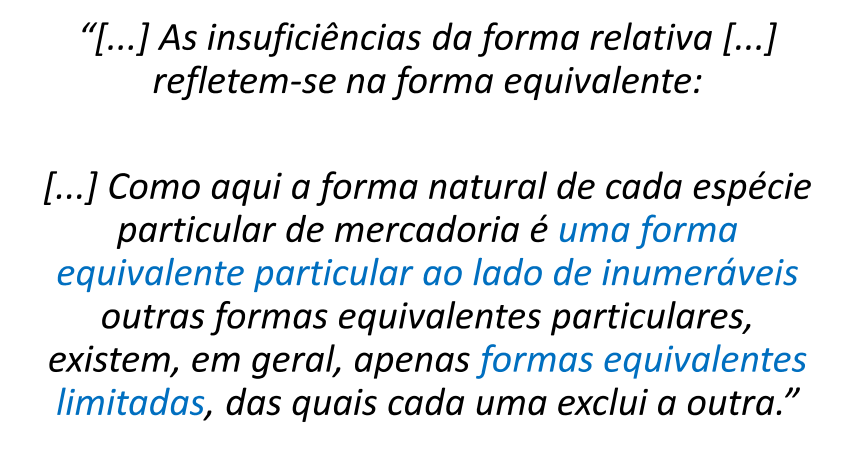 Trabalho e trabalho geral
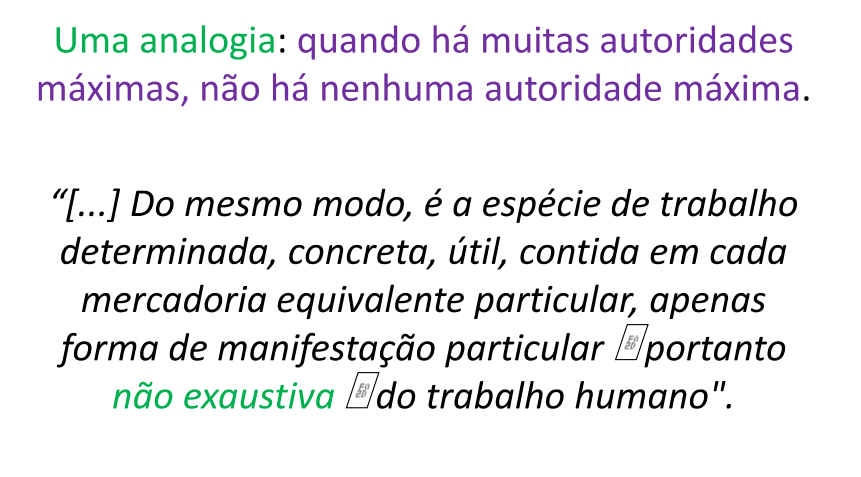 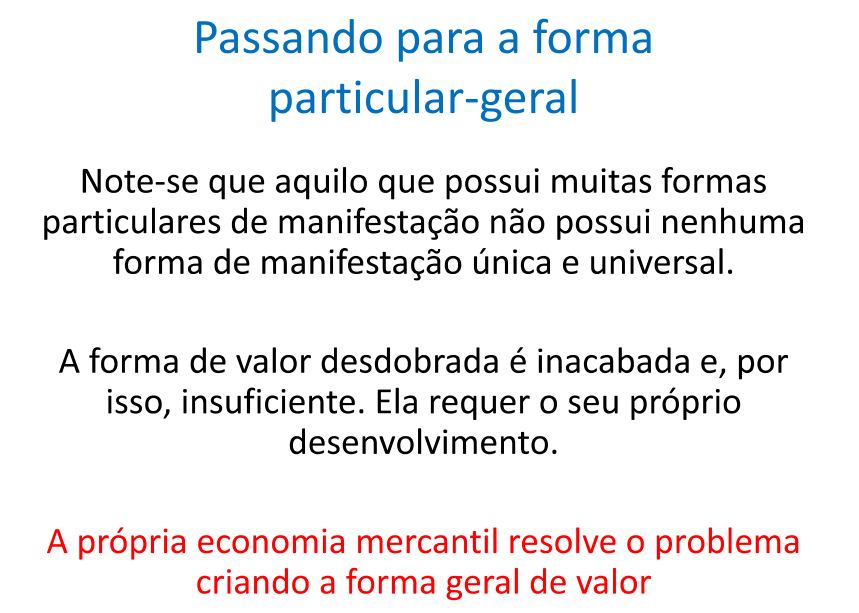 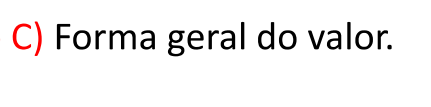 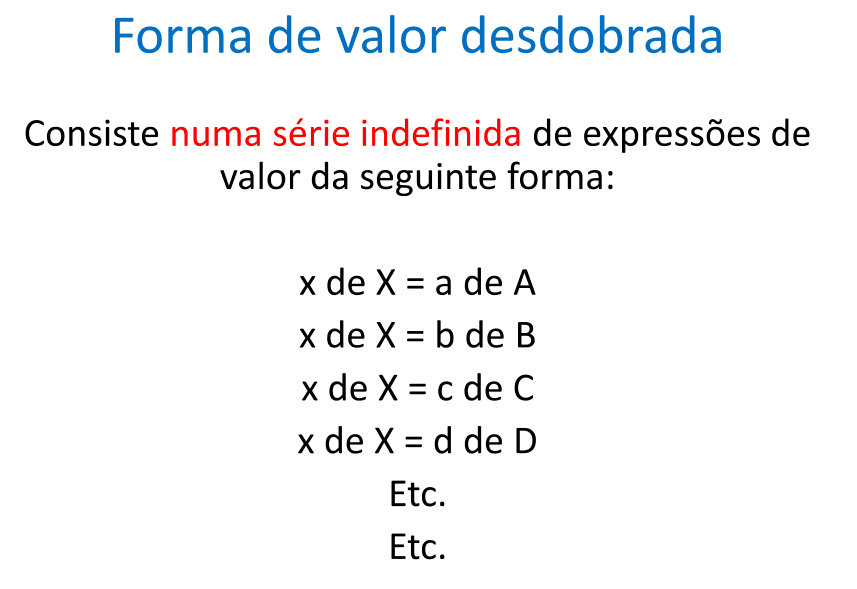 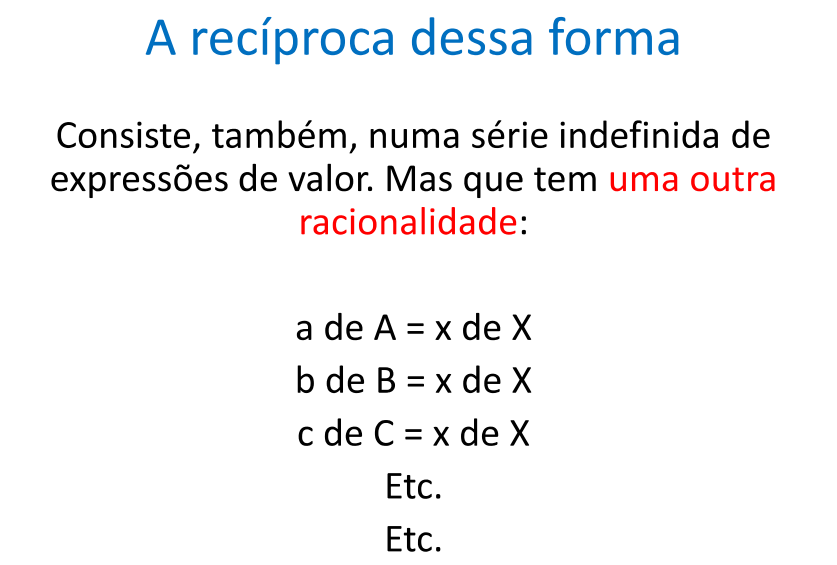 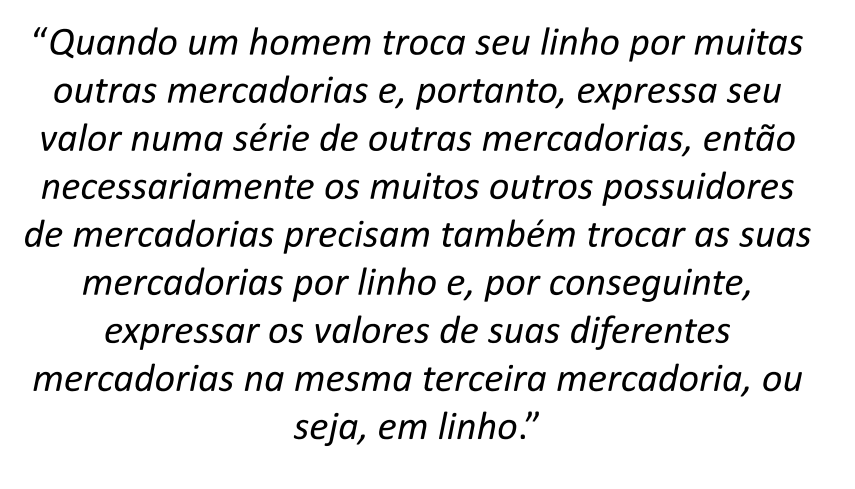 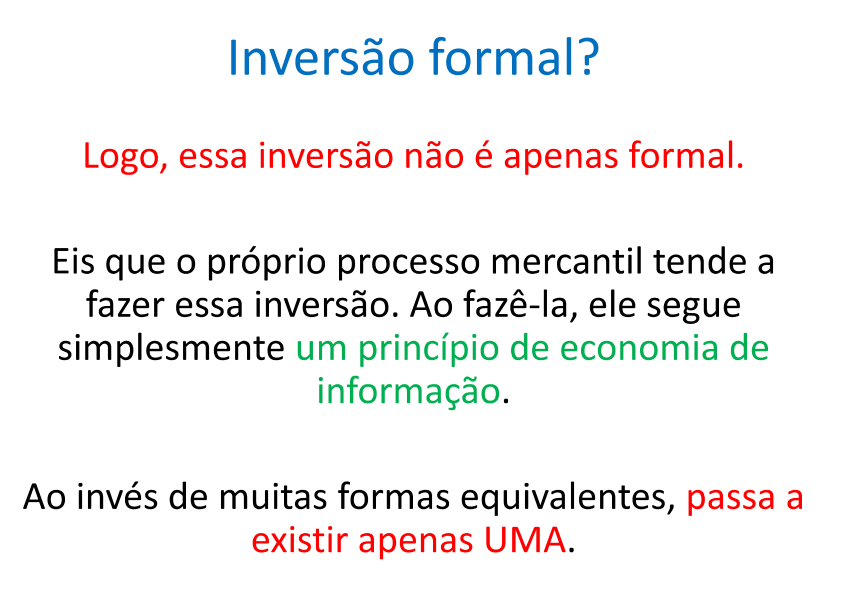 Forma de valor universal
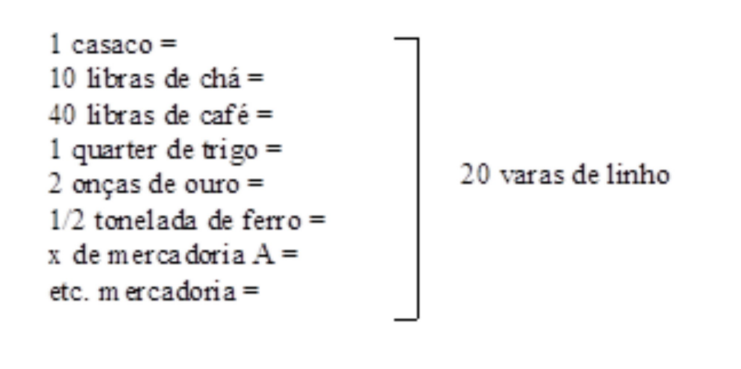 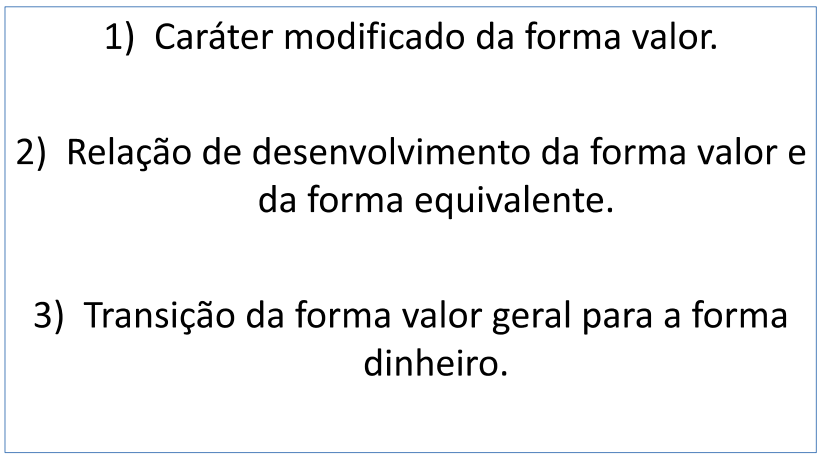 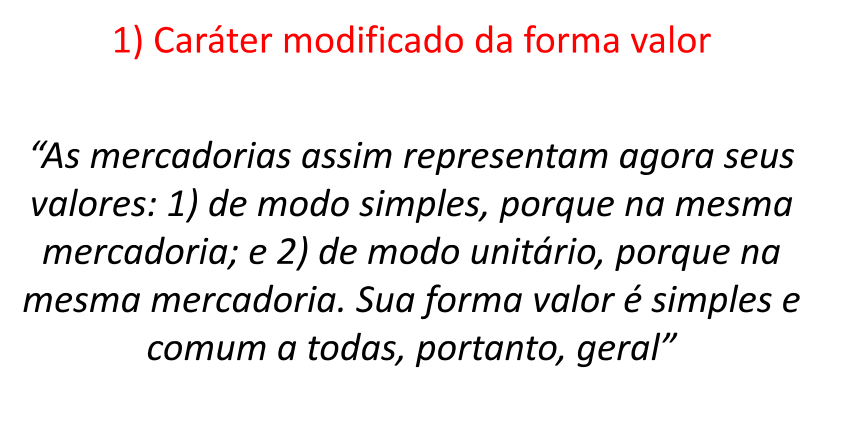 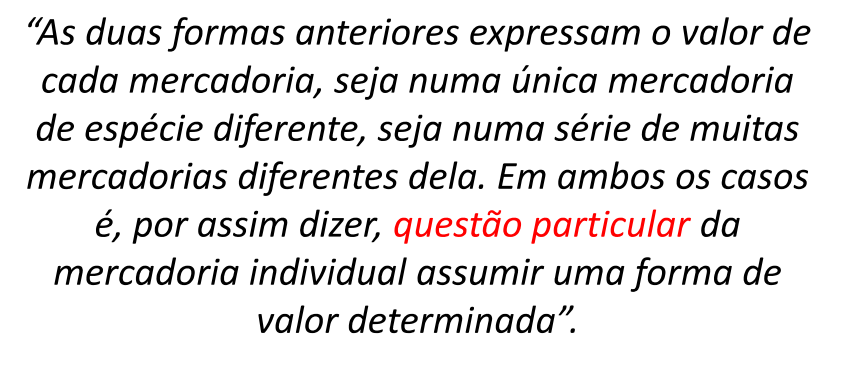 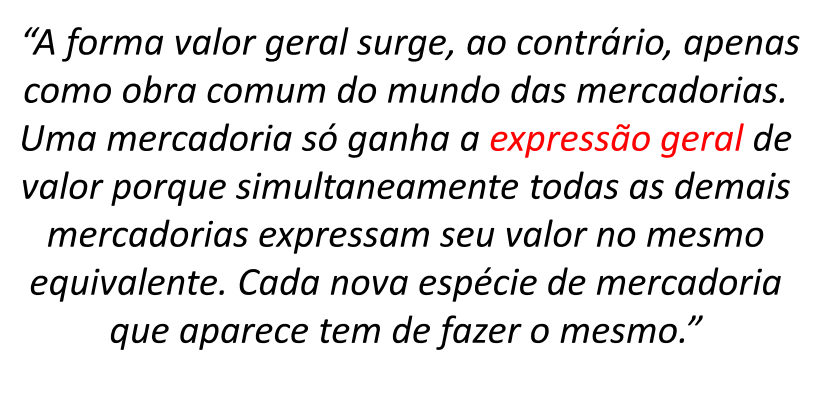 O significado social da inversão
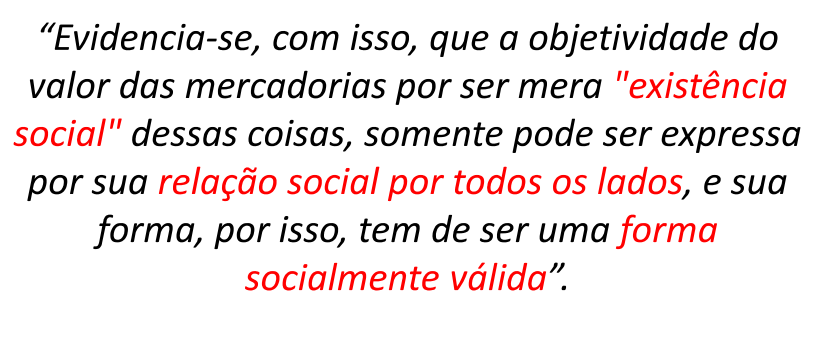 Emerge o equivalente geral
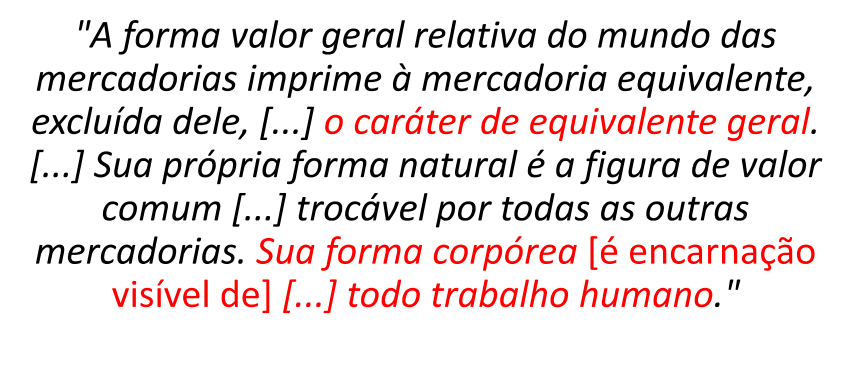 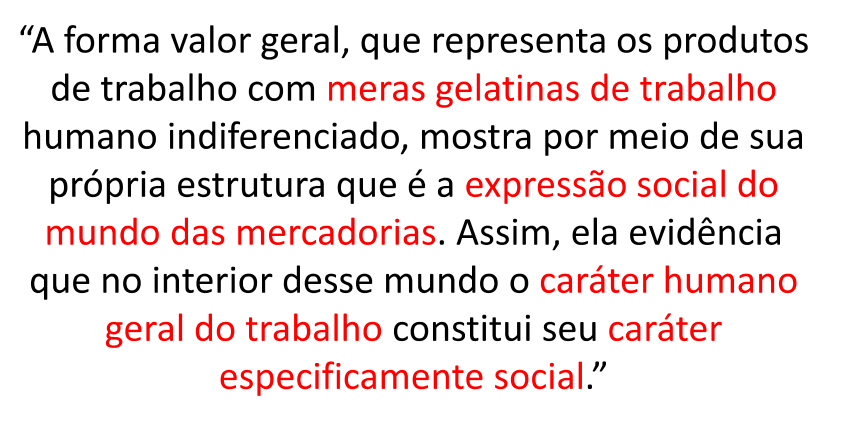 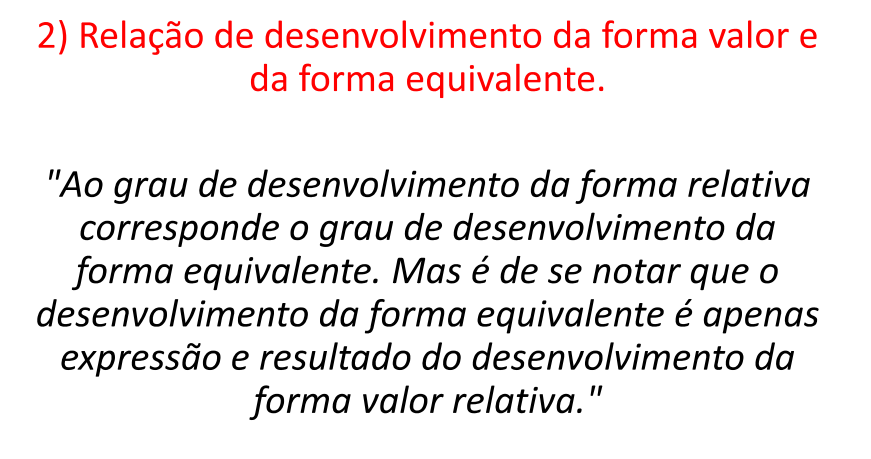 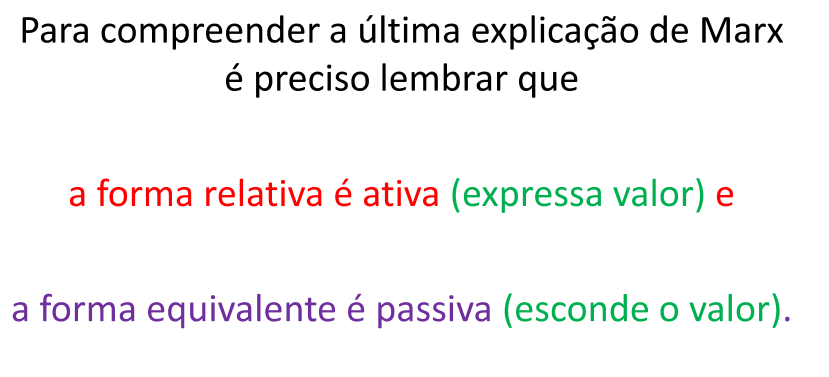 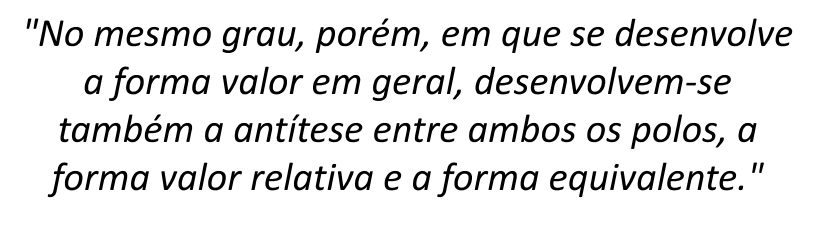 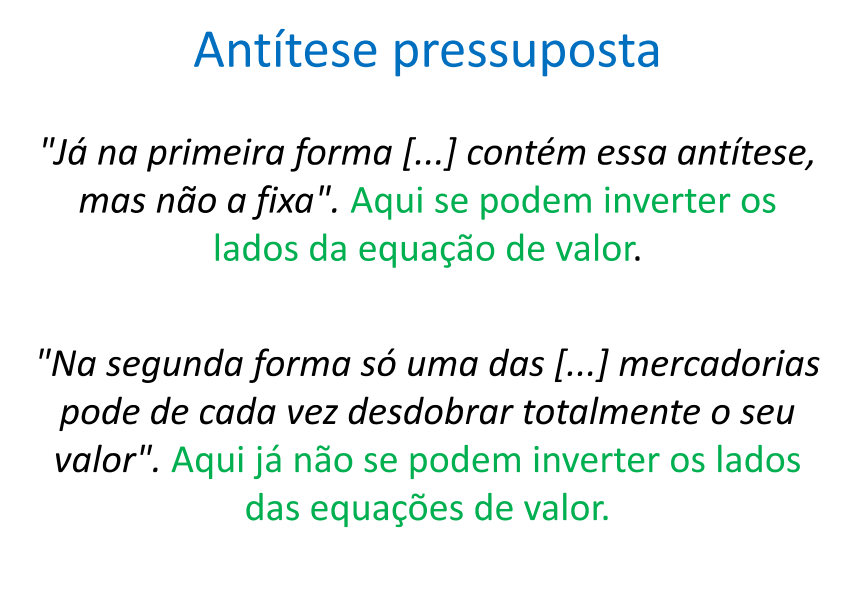 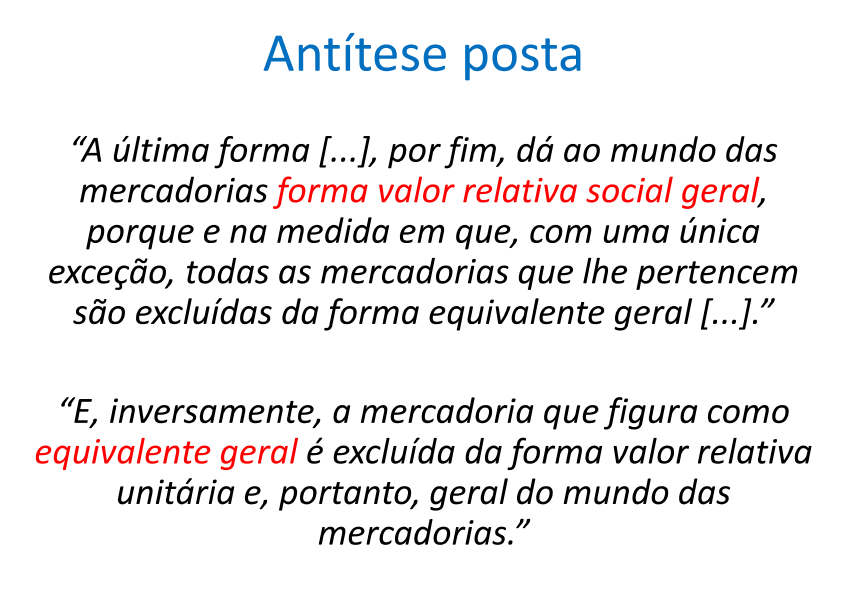 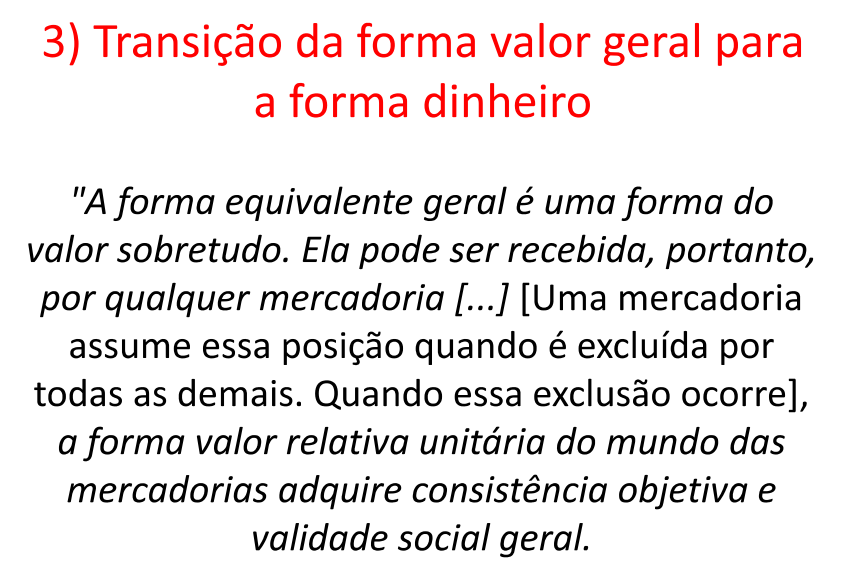 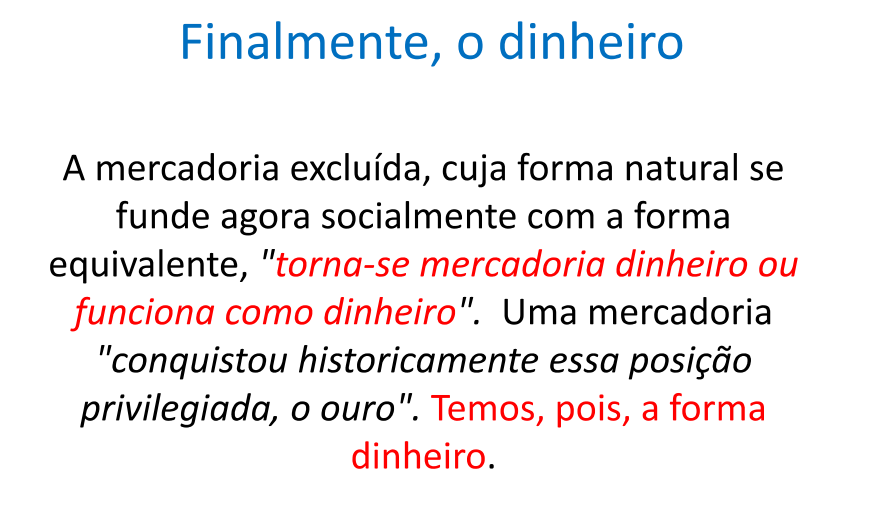